Engelbrektsskolan
DjuröVindö 
P09
16 st
IFK Kristinehamn 
F13 
12 st
Lör - Sön
Skogås HK F1211Fredag-söndag
AIK HandbollF13
11 + 11Fredag-söndag
Baltichov P1326 stFredag-söndag
Baltichov F1334 stFredag-söndag
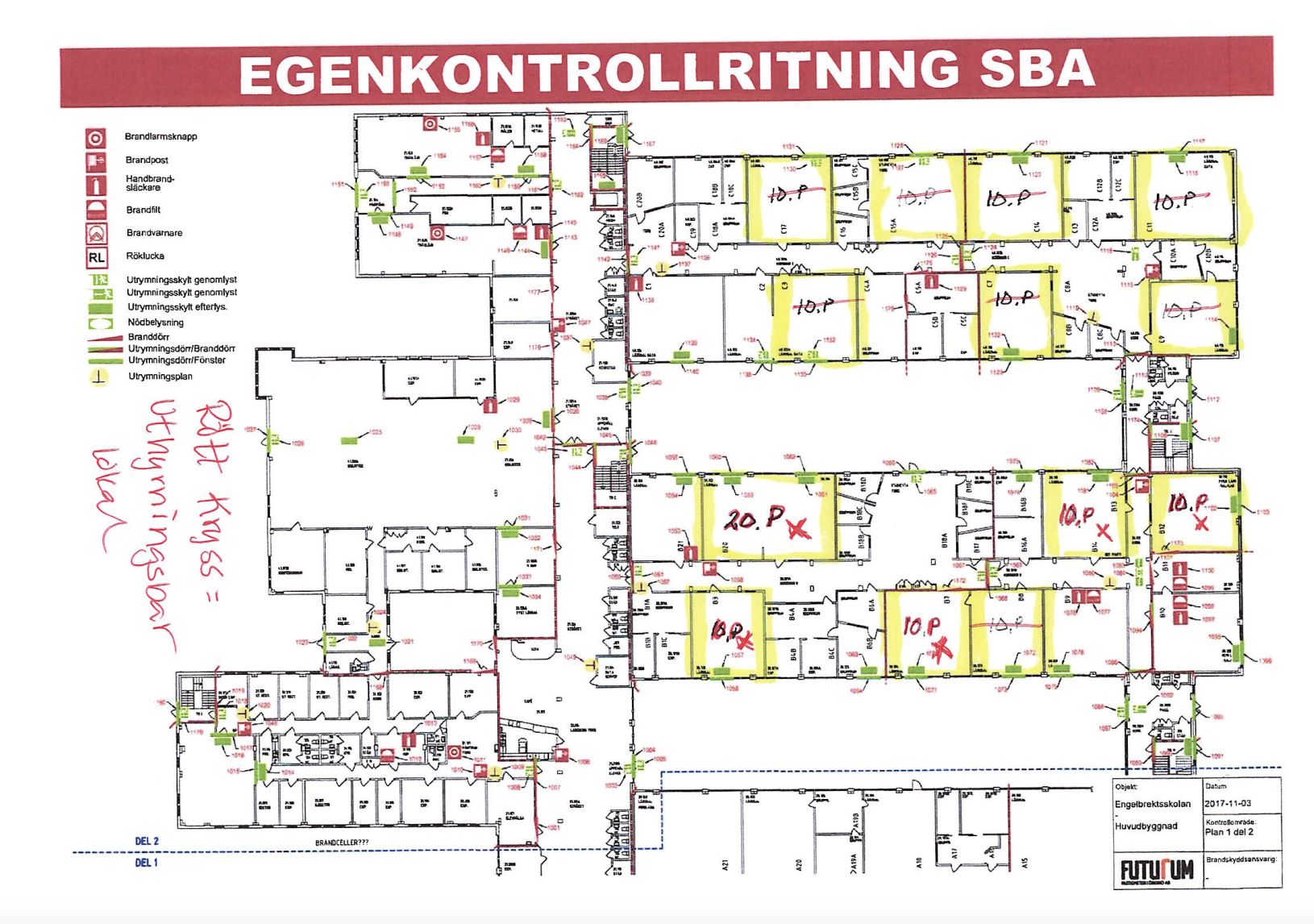 IK Baltichov P12 19 st
Lör - Sön
Lugi HFF13
8 + 8 stFredag-söndag
Mariefred 
F13 7+7 st
Fredag-söndag